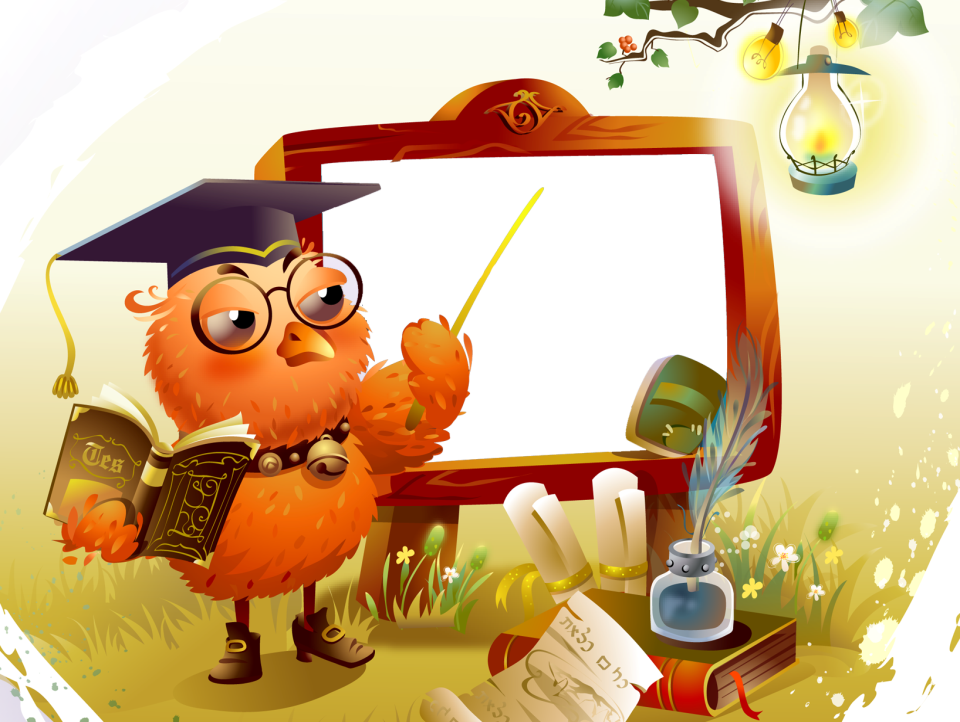 Урок русского языка3 класс
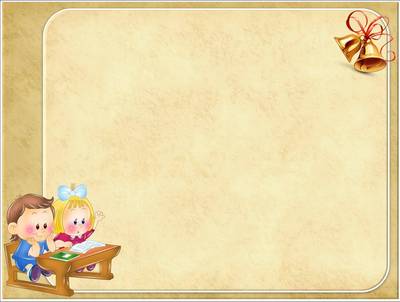 Громко прозвенел звонок –
Начинается урок.
Наши ушки на макушке,
Глазки хорошо открыты.
Слушаем, запоминаем,
Ни минутки не теряем!
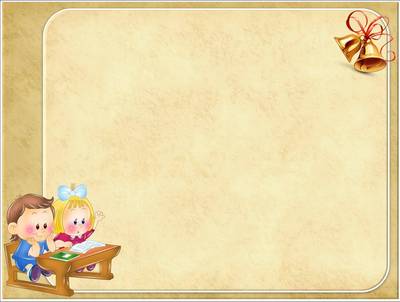 Подбери антонимы к словам.

Ложь - … 

Кривой - … 

Ясный - …
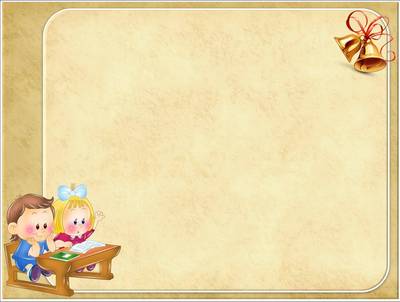 завод
дорога
помидор
лапата
копуста
пагода
польто
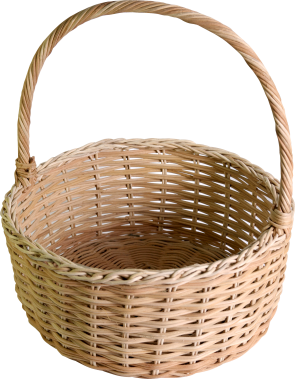 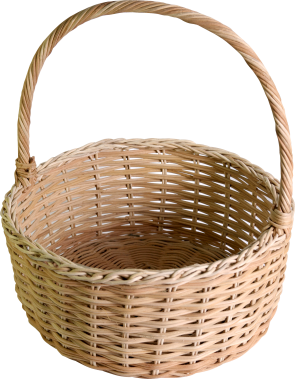 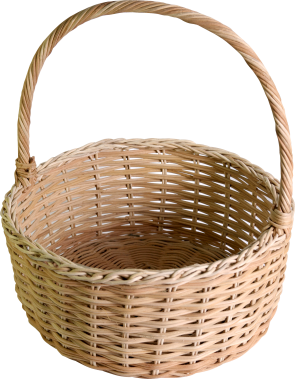 ошибка
верно
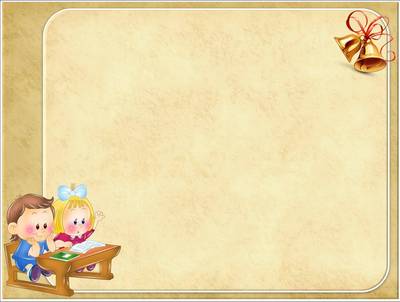 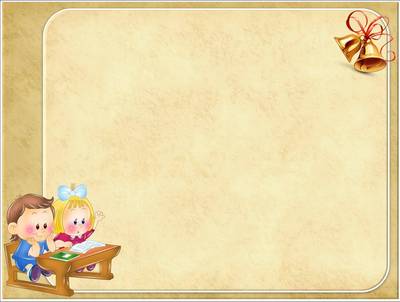 Самооценка
 
Какое было задание?
Выполнили или нет?
Справились сами или кто – то помогал?
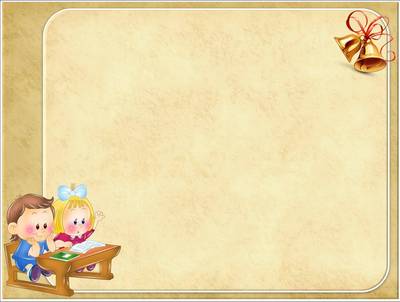 Что обозначает?
Отвечает на ???
глагол
Изменяется по…
число
время
род
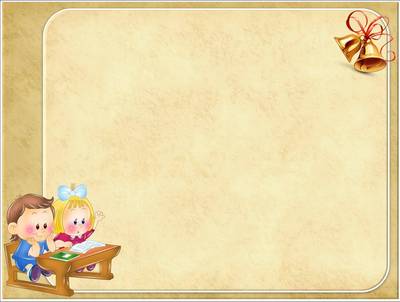 ИНФИНИТИВ
(НЕОПРЕДЕЛЁННАЯ ФОРМА ГЛАГОЛА)
Что делать?
Что сделать?
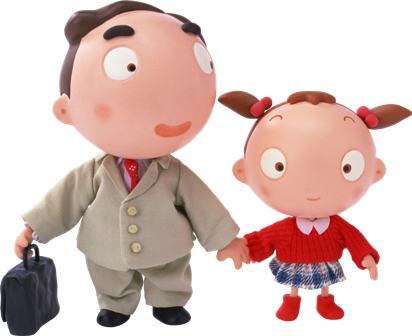 Время                              Число
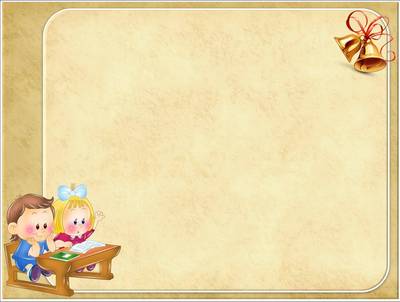 5 шляп мышления
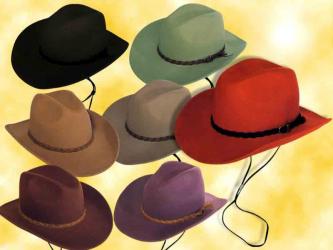 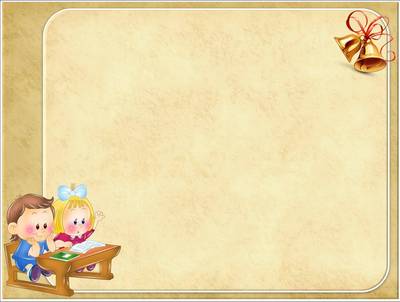 Что обозначает?
Отвечает на ???
глагол
Изменяется по…
Неопределённая форма
число
время
род
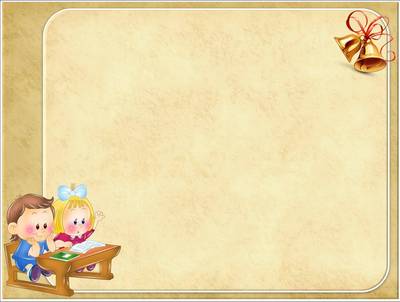 Спасибо всем за работу!
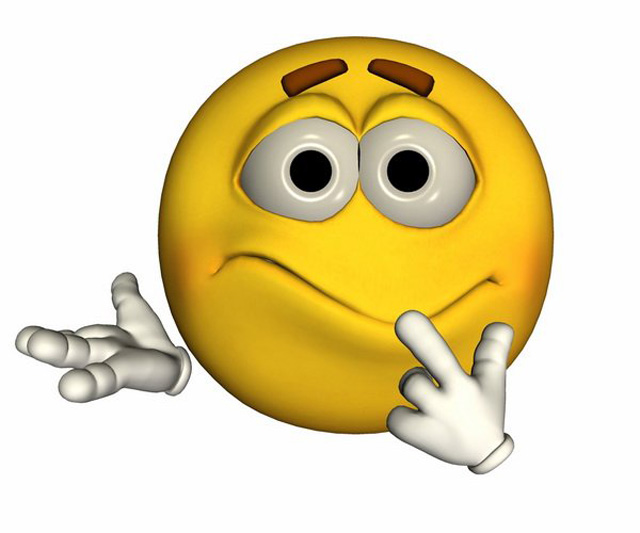 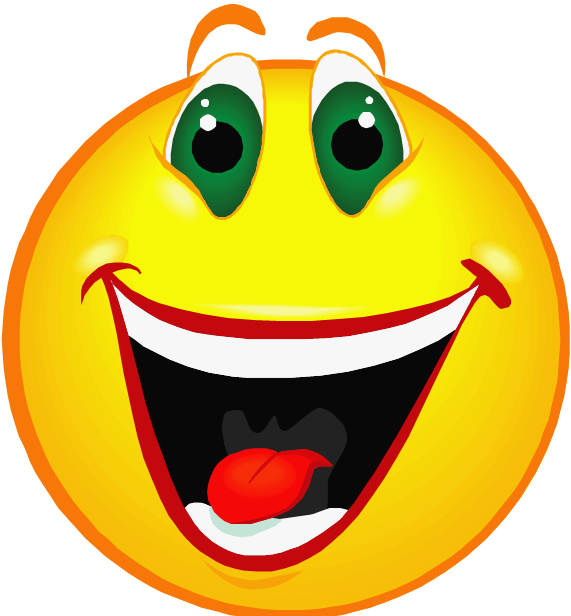 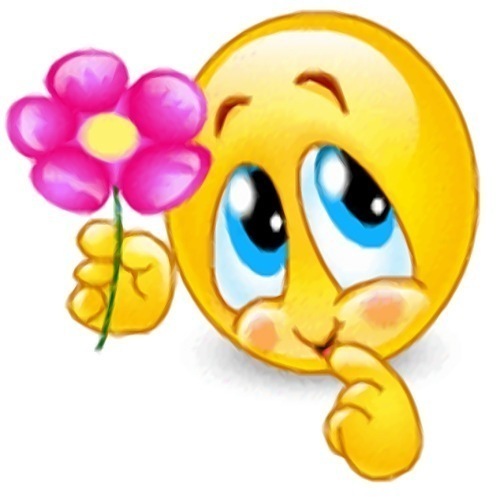